Traveler/Procedure Authorship
Pansophy Team
Valerie Bookwalter, Megan McDonald, Mike Dickey, Allen Samuels, Matthew Menia
Contact us at Pansophy@jlab.org
Revised 5/1/2023
Reference Material
Sign in to Pansophy and DocuShare
DocuShare link
Pansophy link
DocuShare Directory of Training Slides and Referenced Material
SRF Institute > 01 - SRF Projects > 06- For Reference, Additional Template and Processes
Training Slides:
SRF Institute > 01 - SRF Projects > 06- For Reference, Additional Template and Processes > Pansophy Related Training
Pansophy Help
Pansophy Home > Main Menu dropdown > Help
QMS Documents Users
Location of Training Slides
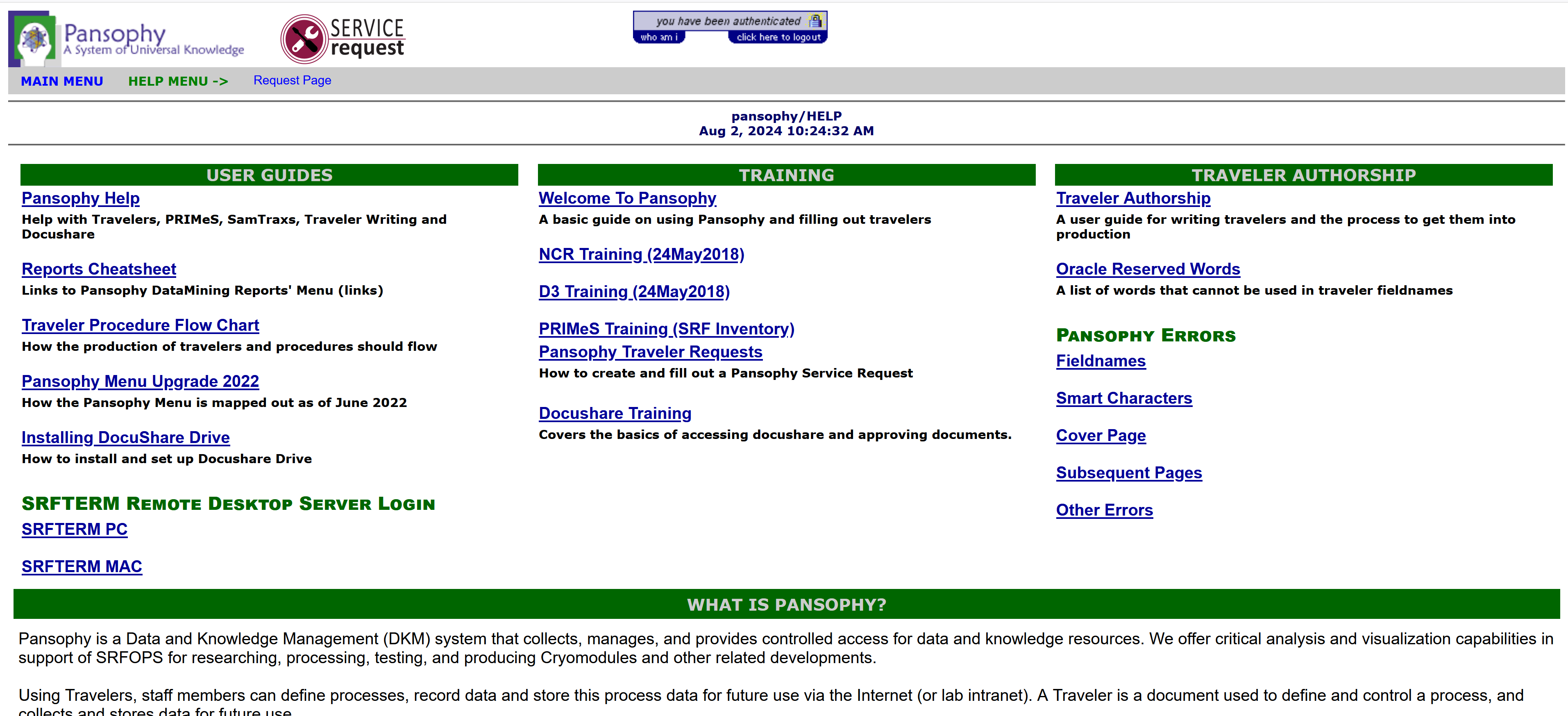 Homepage Rundown- Authorship Guides
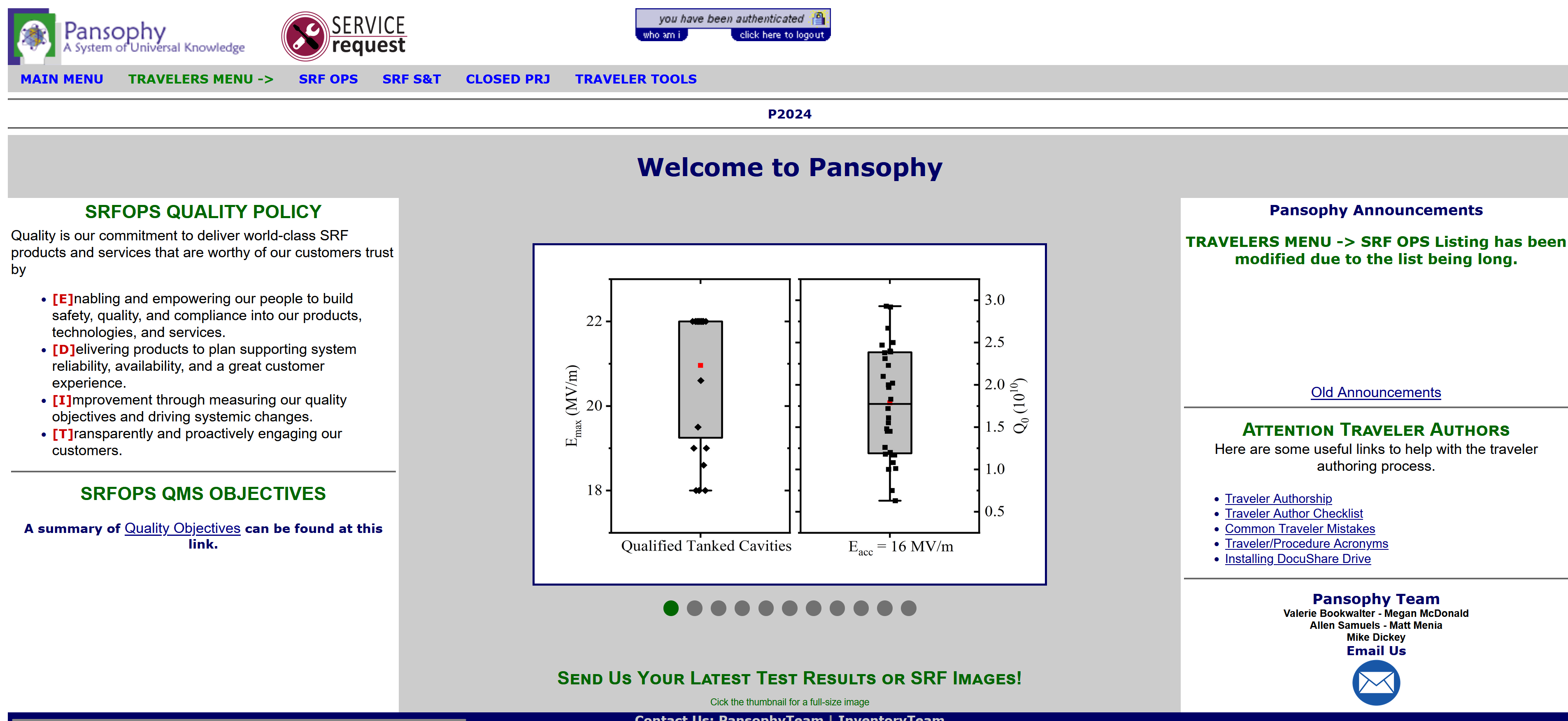 Attaching the Templates
Open Microsoft Word
Open a Blank document
Select the File tab
Select Options
Select Advanced
Scroll down to General
Click File Locations
Attaching the Templates Cont.
In the File Locations pop up, select Workgroup templates
Click the Modify… button
Browse to M:\asd\asddocs\TravelerTemplates
Click OK
Click OK on File Locations
Click OK on Word Options
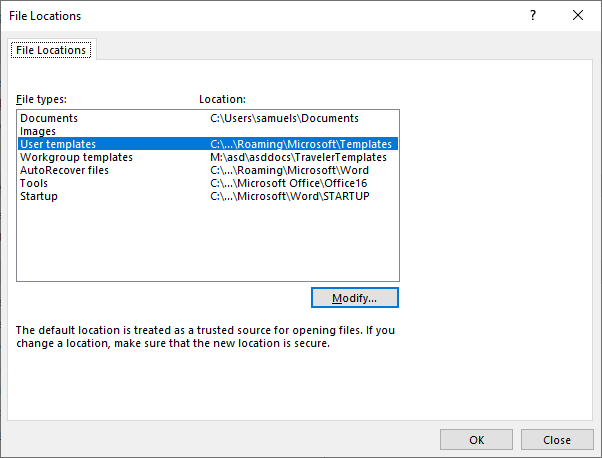 Selecting Templates
Restart Word
All templates (Traveler, Procedure and Inventory Traveler) will now be available under the Shared template area when Word is first opened
The procedure template is located in SRF-07 Document Management folder
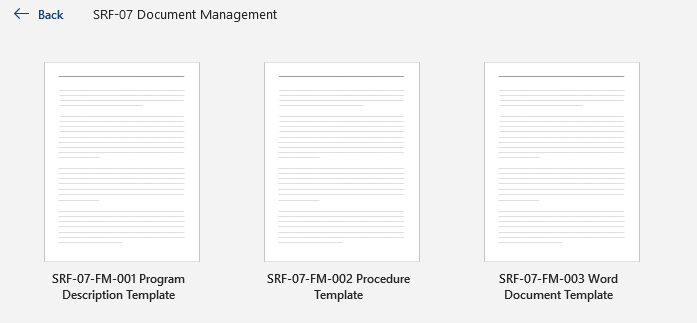 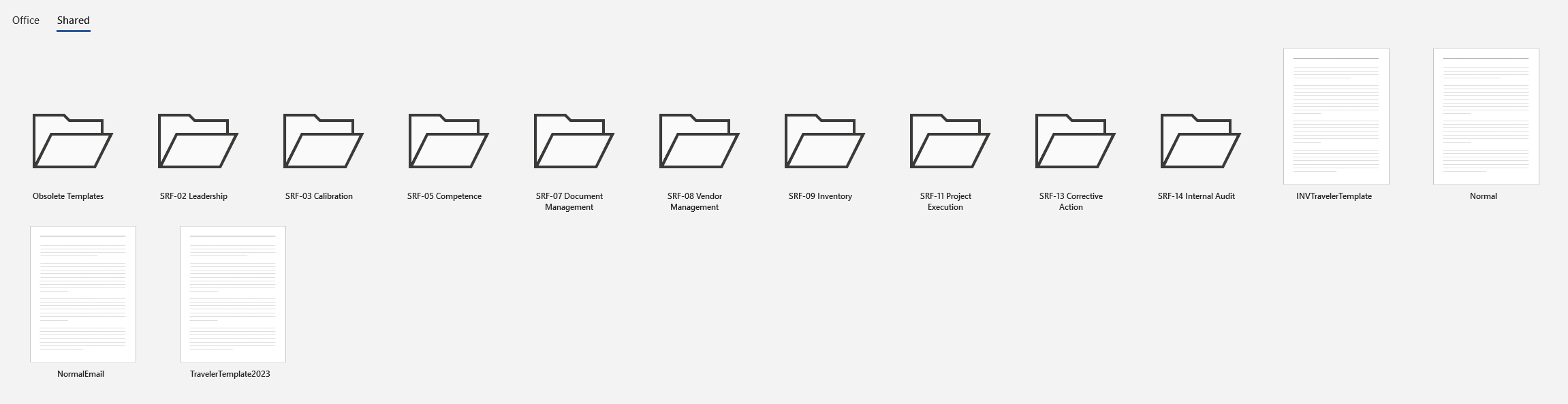 Creating a Traveler
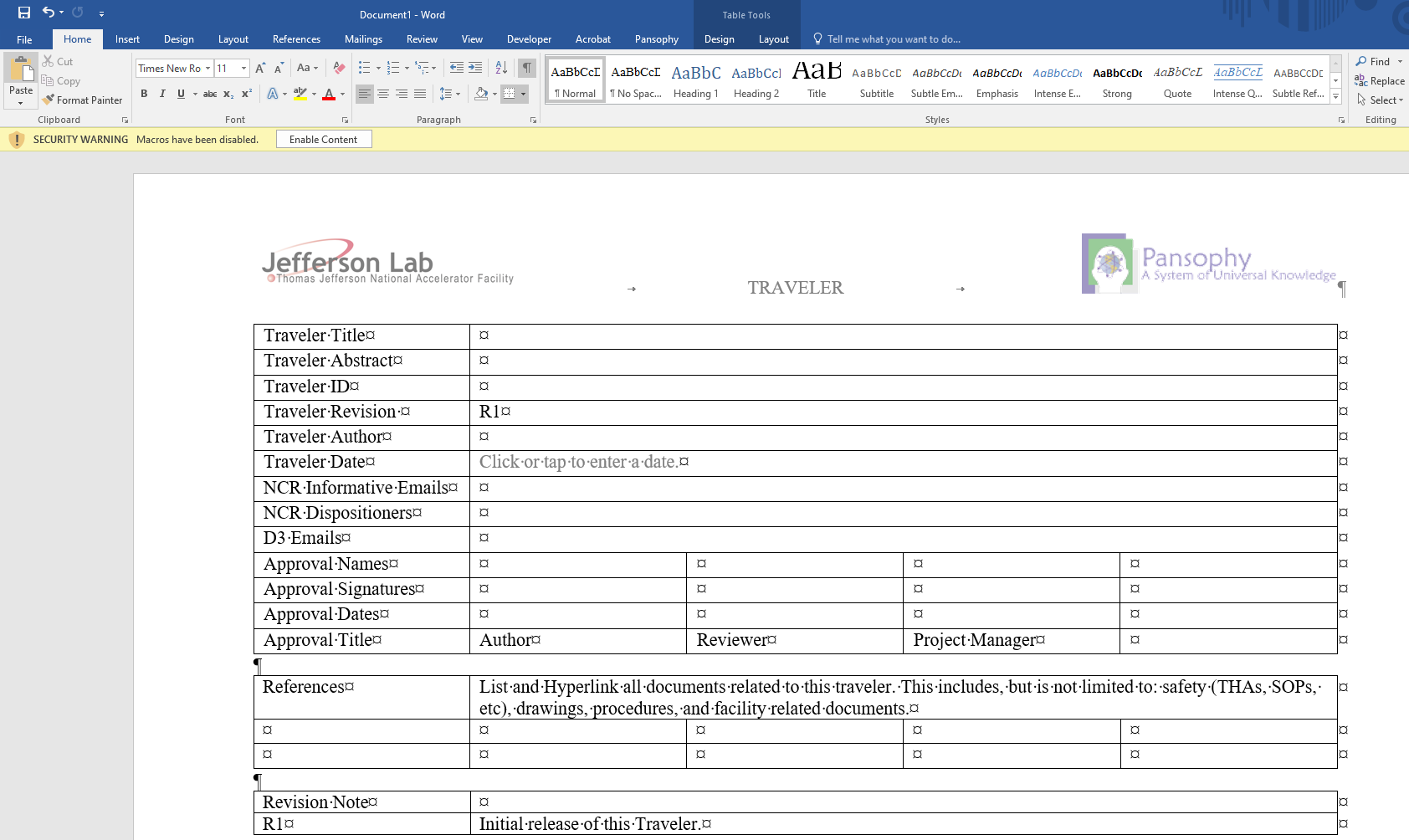 Select TravelerTemplate2023 from the templates
You should now see the pansophy tab in the ribbon
Be sure to click Enable Content to access the Pansophy Tab
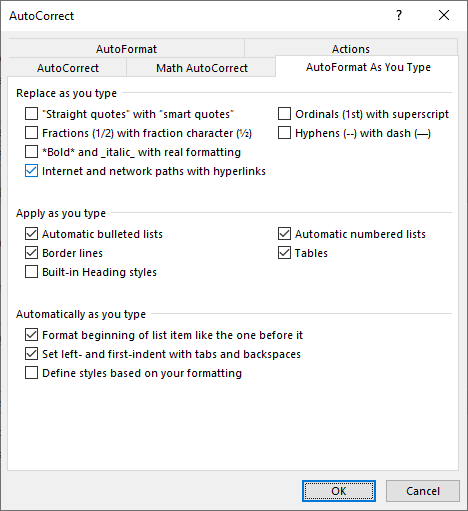 Before you Begin
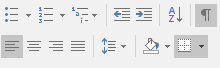 Turn on Paragraph Marks
Will assist in editing by displaying hidden symbols
Turn off Smart Tags
File > Options > Proofing > Autocorrect Options
Deselect the following checkboxes
Smart characters create error symbols in pansophy
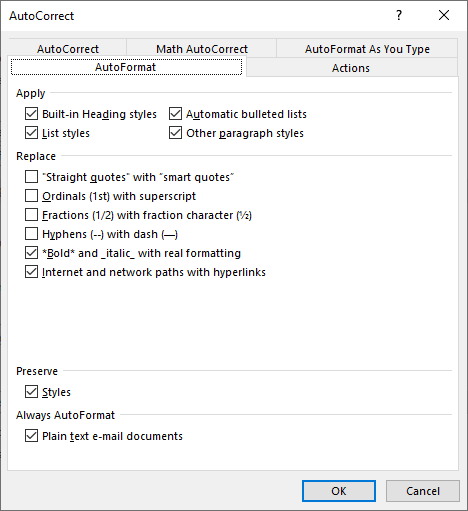 Pansophy Ribbon
Pansophy Ribbon
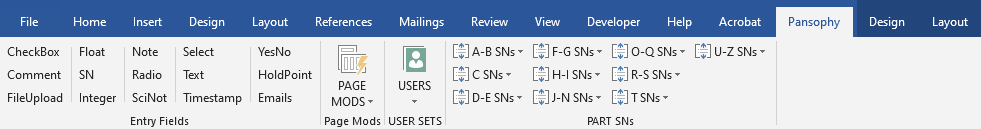 3
2
1
4
Entry Fields
Page Mods
User Sets
Part SN
Pansophy Ribbon: Entry Fields
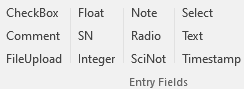 Entry Fields are the ONLY valid data inputs for travelers
Collects entered data for the traveler
Formats:
[[FieldName]] <<FIELDTYPE>>
[[FieldName]] {{CHOICE1,CHOICE2,…}} <<FIELDTYPE>>
FieldName is the variable name for the entry field
Displayed in the traveler and labels the field in the database
FieldType is the type of input
{{CHOICE1,CHOICE2,…}} is for fields that have multiple selection options
Pansophy Ribbon: Entry Fields Dictionary
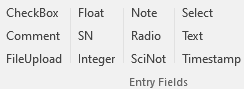 Pansophy Ribbon: Entry Fields Dictionary Cont.
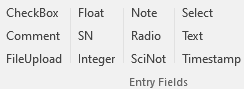 Pansophy Ribbon: Special Fields
Sometimes a traveler will require special coding beyond what entry fields offer
If this is required, use the <<NOTE>> field

A <<HOLDPOINT>> is used to pause the traveler process until cleared by an authorized person
Data can be submitted on the page as the holdpoint, but not subsequent pages until cleared.
If the holdpoint is on the last page, it prevents the traveler from being closed until cleared
IMPORTANT: Only one holdpoint per traveler page

<<EMAIL>> and <<EMAILSUBJ>> sends an email to traveler author specified users
Must use the same Field Name for both lines of Entry Fields
Can use spaces in the subject line, no other special characters
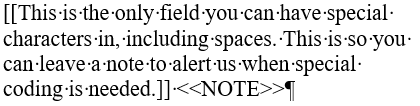 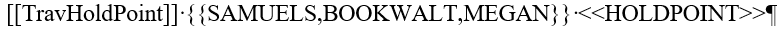 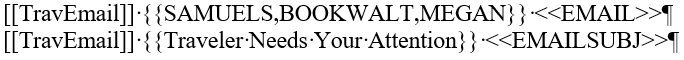 Pansophy Ribbon: Page Mods
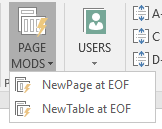 Pansophy Ribbon: User Sets
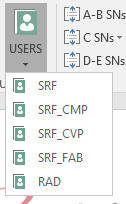 If a username does not appear online, contact pansophy to add them in.
Pansophy Ribbon: Part SNs
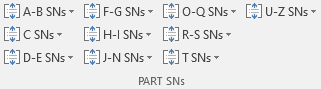 Each dropdown lists the different Part SNs available for use in alphabetic order
E.G. [[OMAGSN]] <<OMAGSN>>
A <<SN>> field may be used if no acronym is
   available yet.
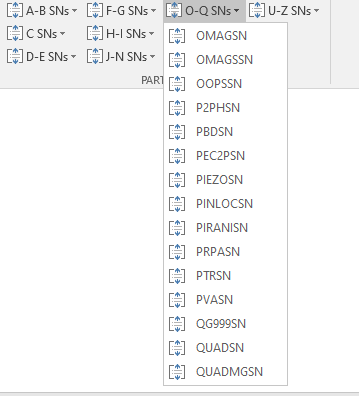 Authoring a Traveler
Using an Old Traveler
Older travelers can be used as starting points for new revisions or new versions in different projects.
All files for in production travelers can be found in a project's Approved Travelers folder
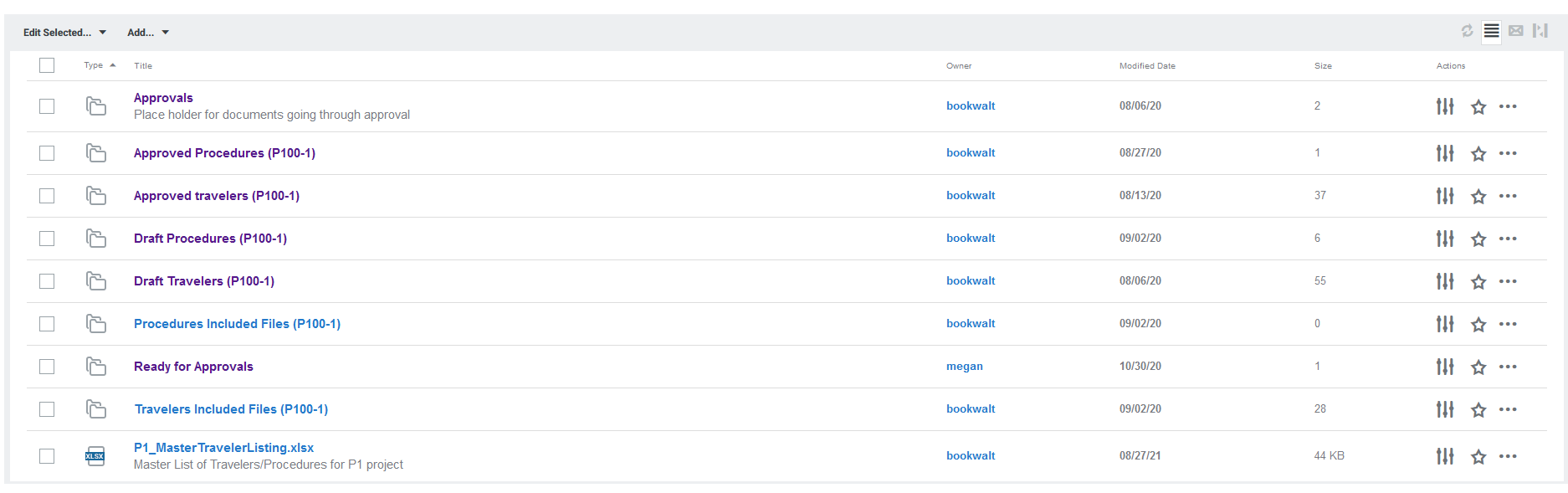 Using an Old Traveler Cont.
Ensure that the traveler is in the current template
If the first page is missing the NCR informative and D3 emails rows, it is in the old template
If this happens, create a new traveler in the current template and transfer the information
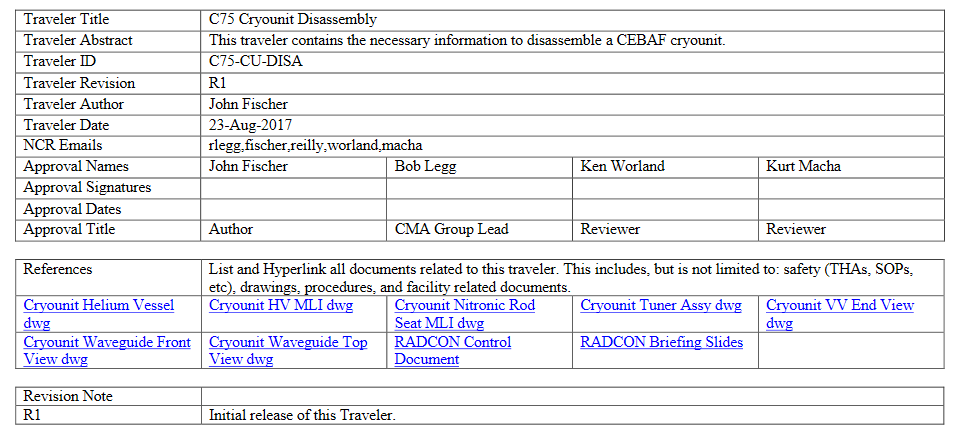 Filling Out a Traveler: Header Page
Traveler title is different from Traveler ID
Traveler ID format: Project-Work Center Area-Component-Action
This will be the filename, along with the revision number
Discuss Traveler ID with Project Coordinator
Ensure Traveler ID is listed in the Work Control Document (WCD) register
Acronyms can be found on the pansophy website > Traveler Tools > TP Acronyms
NCR/D3 format: USERNAME1,USERNAME2,USERNAME3,etc
No spaces, between emails
No duplicates usernames between NCR categories
NCR Informative get email alerts about NCRs. NCR Dispositioners can go in and address them.
Filling Out a Traveler: Header Page Cont.
Hyperlink any files the author deems necessary
Ensure the links work and go to in production references
Once a traveler is in production, a new revision is needed for any modifications
Update the revision number and add a description of changes
Make sure the revision numbers match
Be sure a page break is at the end of the header page
Filling out a Traveler: Entry Fields Rules
Fieldnames must be unique and descriptive
Travelers with duplicate fieldnames names will result in errors during upload
[[Technician]] does not describe what is being done. [[VacuumTech]] or [[VacTech]] is more descriptive
Fieldnames must be nonsequential (E.G. [[FieldName1]], [[FieldName2]], etc. is not preferred)
The exception is within an individual step and with Part SNs
Don't label them based on the step (E.G. [[FIELDNAME4 in step 4]])
Camel Case is preferred (E.G. [[CamelCase]], [[SRFCamelCase]])
Fieldname character limit is 40 characters
Fieldnames cannot start with a number
No spaces or special characters in fieldname except for underscore _
1 field and fieldname per line.
No more than 1 holdpoint per page
Traveler Page Example
The first work page (P1) needs at minimum:
Part SN
SRF User Group
Comment
Timestamp
Valid SNs can be found under the Pansophy tab > Part SNs
If your component is not listed, verify on the pansophy webpage > Traveler Tools > SN List
Images in a Traveler
Travelers can have images
Arrows and other symbols must be part of the image, and cannot be in the word document
To add, edit an image in word and screenshot using the snipping tool, then replace image and symbols with new image
Alternatively use PowerPoint to the same effect.
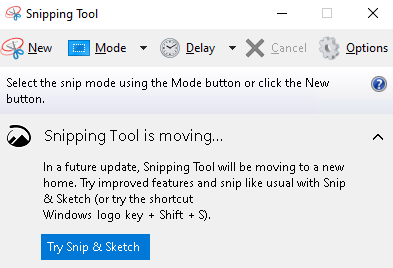 Extra Lines
Using extra lines to line up instructions and fields does not work
If needed, split the steps up into different cells
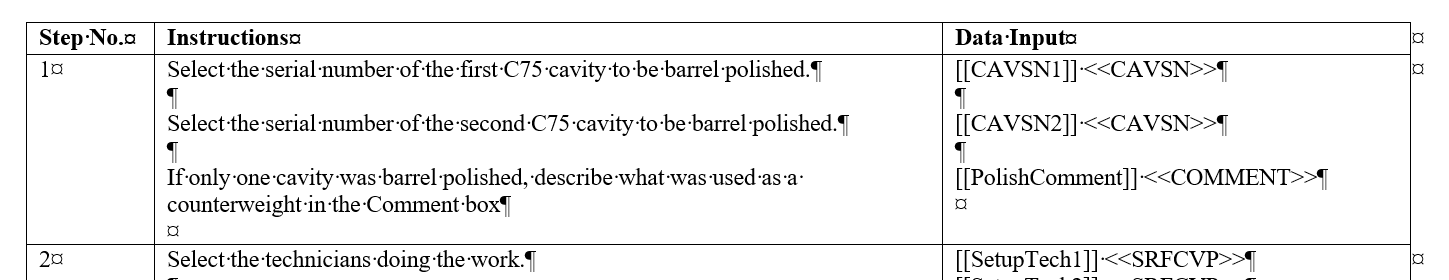 X
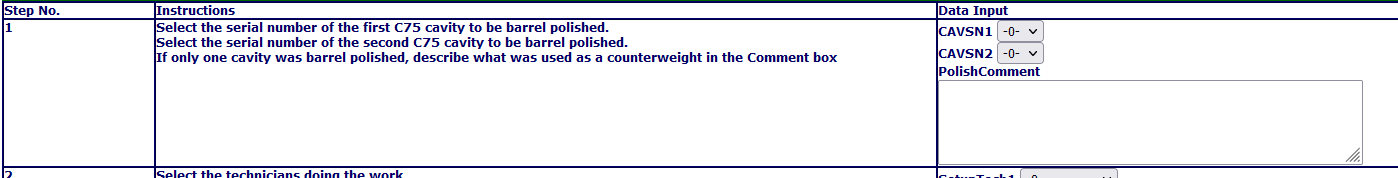 X
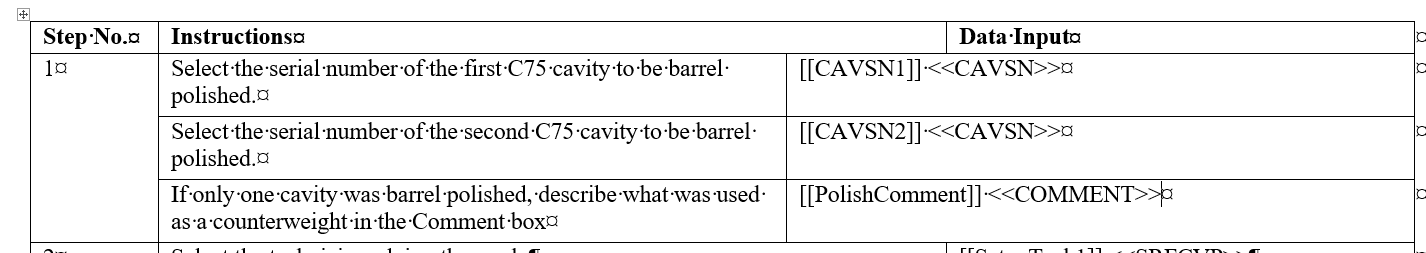 Page Breaks
Travelers are preferred to be on multiple pages to separate work performed at different work centers
Page breaks create new pages on the web
Use Pansophy Tab > Page Mods > New Table at EOF to insert a page break and new table at the end of the document
If a table needs to be broken up, go to the layout tab and use the split table tool
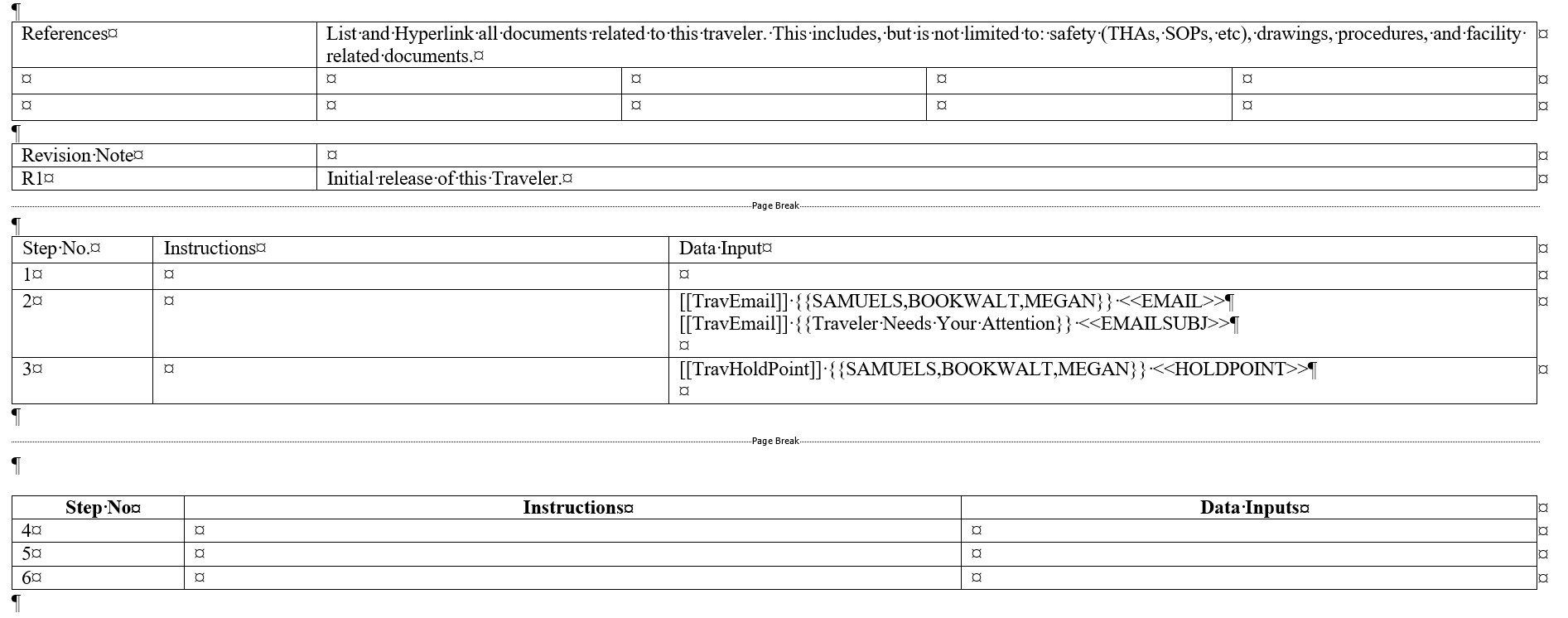 Draft Travelers Folder
Each Docushare project area has a draft travelers folder
This folder is for authors to upload a copy of their draft traveler while in the editing process
Also used for preliminary review between approvers before being sent out for official approvals
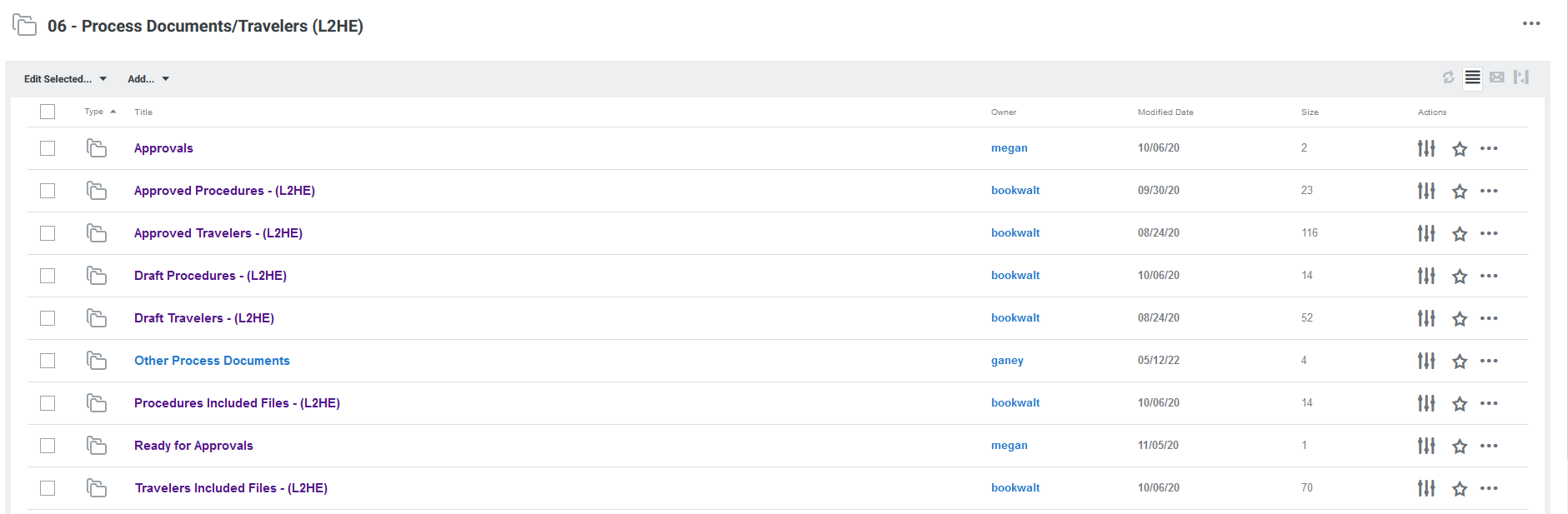 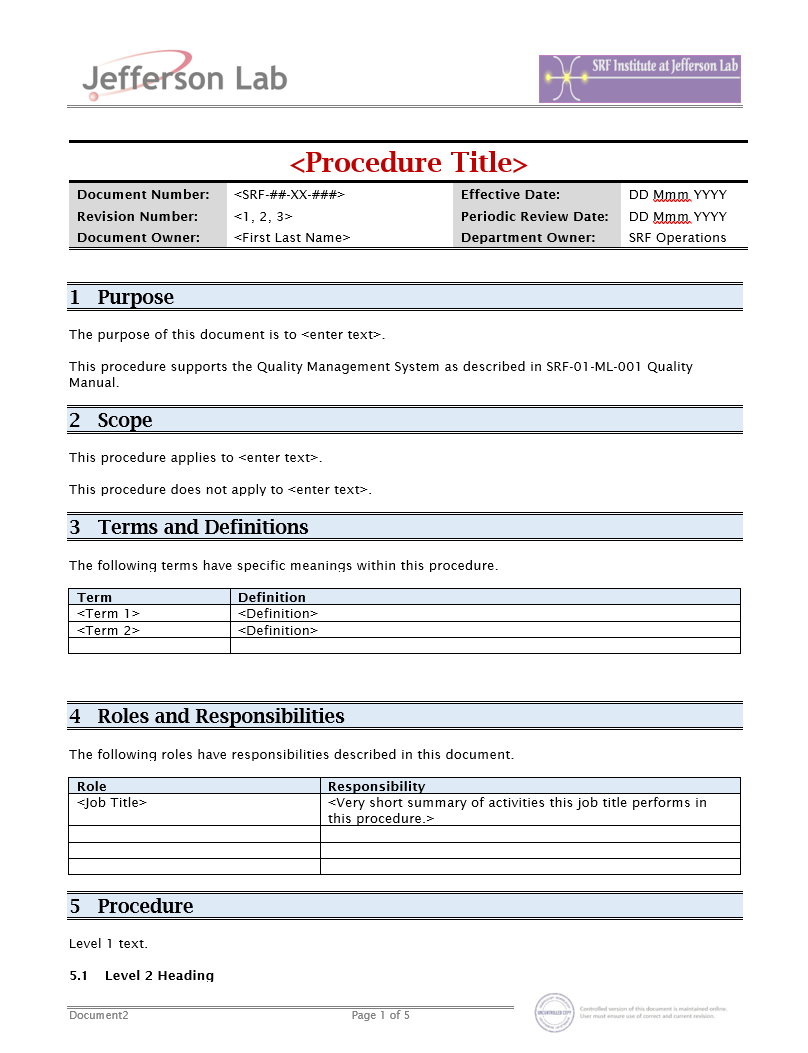 Authoring a Procedure
Starting a Procedure
When creating a new procedure, you will need to assign the document a title, number, revision, owner, effective, and review dates.
For project specific procedures the naming convention is PROJ-PR-WCA-COMP-ACTION (C100R-PR-CHEM-COMP-DEGR)
For master procedures use SRF-MSPR-WCA-COMP-ACTION (SRF-MSPR-VAC-BL-OZPRO)
Filling out a Procedure
Users will need to fill out the sections outlined in the template. 
Purpose: Explain what work this procedure will facilitate
Scope: Description of what work will be performed
Terms and Definitions: Provide a list of terms that may hold unique meaning, or that are not well known along with definitions
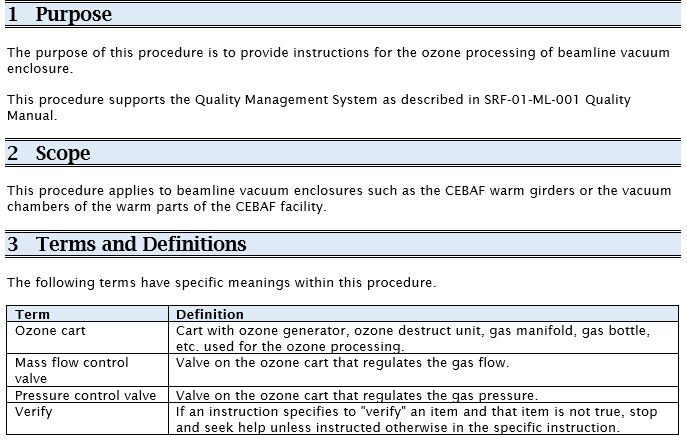 Filling out a Procedure Cont.
Roles and Responsibilities: Provide a list of all roles that will be conducting the work along with a brief explanation of what is expected of each role
Procedure: This area is for outlining the steps and instructions for the work.
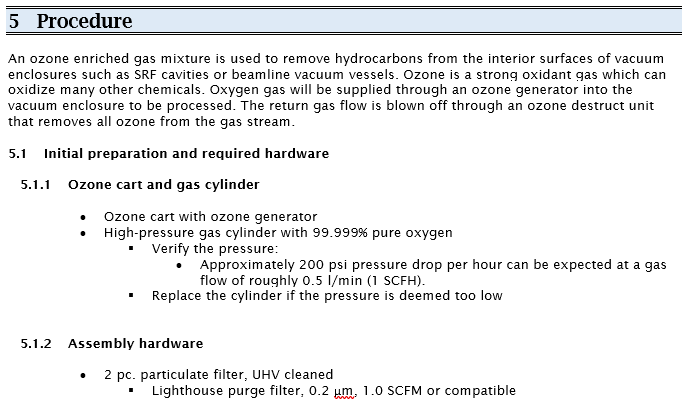 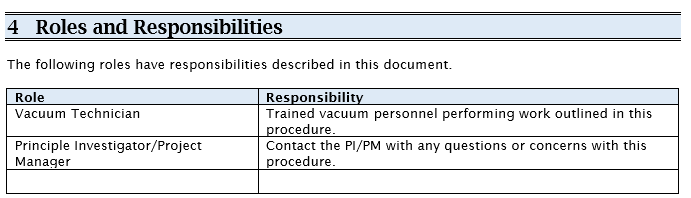 Filling out a Procedure Cont.
Process Flow: Creating a flowchart will allow users to understand the steps outlined in the procedure in a general way.
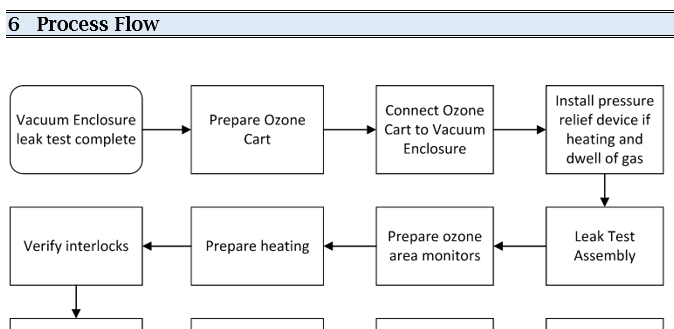 Assigning Reviewers for Procedures
The reviewers for a procedure should be the document owner, subject matter expert/work center lead, and the group lead
The final page of the procedure notes that the current template has been approved for use and does not require any changes.
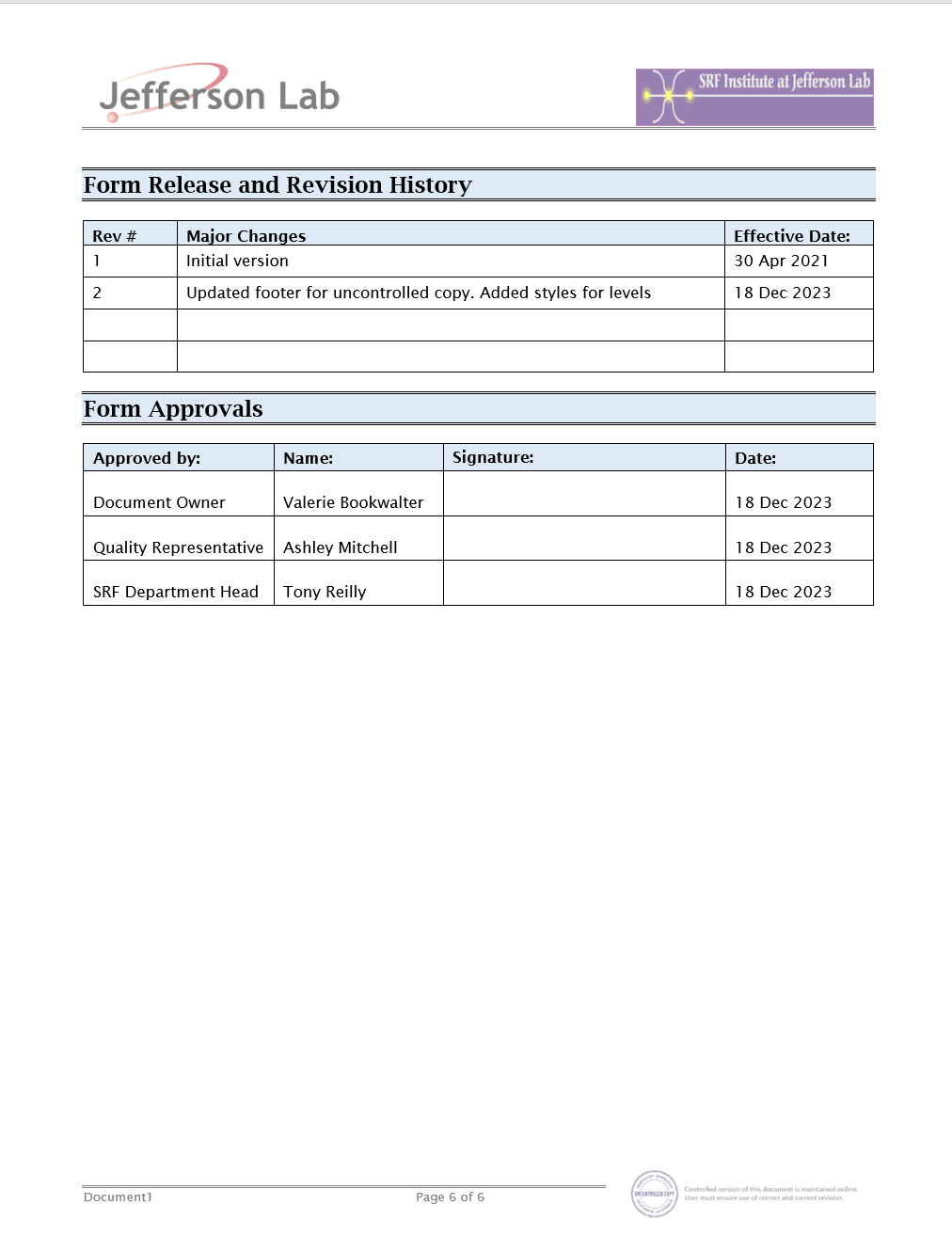 Approvals
When a traveler is ready for approval
Before a traveler is put out for approval, make sure it is ready to go into pansophy AS IS to the best of your ability
Pansophy may make small edits and reserves the right to send travelers back for revision
If at any time a traveler needs to be sent back for major revision, the approval process is restarted
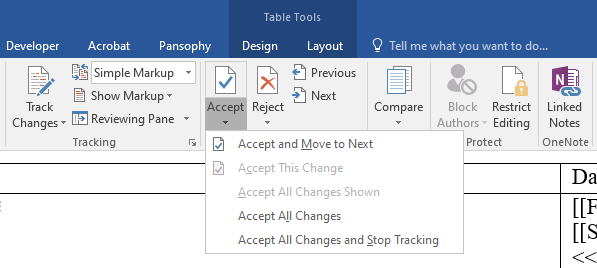 Traveler cleanup
If it was used, turn off track changes and accept all revisions
Delete comments and remove highlights
Remove double spaces
Ctrl + h, or open find and replace. Search for double spaces, replace with single. Run until zero results
If creating a new traveler from an older one, errors might carry over
Keep an eye out for smart quotes and apostrophes, or use find and replace to root them out
Putting a traveler out for approval
Up until this point, in progress travelers remain in the project draft folder in Docushare.
When it is ready, upload the traveler word document to the Ready for Approvals folder.
Pansophy does not accept travelers via email.
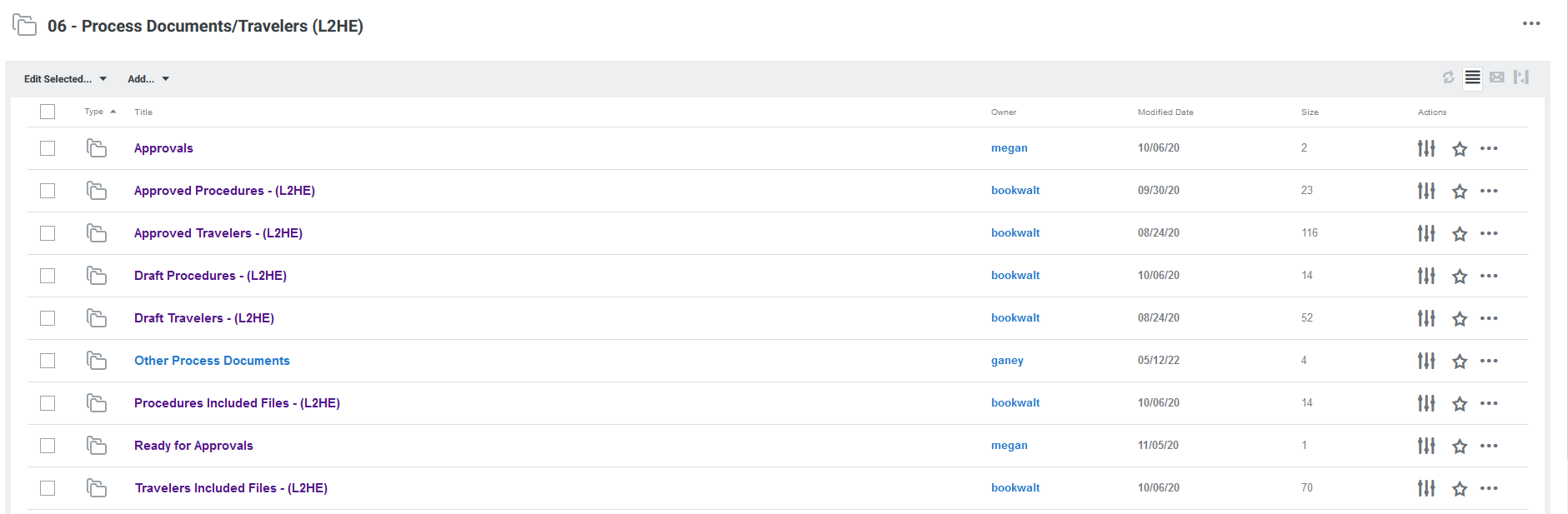 Putting a traveler out for approval: Uploading
Open ready for approvals, click the "Add" dropdown, and select Document
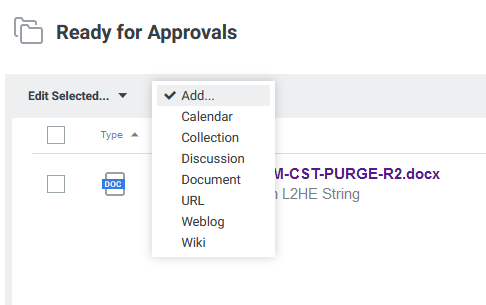 Putting a traveler out for approval: Uploading Cont.
Browse to select the traveler word document to upload
Document title is automatically created from the filename
Use the traveler title for the document summary
When finished, scroll down to the bottom and hit "Apply"
Approval Email
After the Document Coordinator routes a traveler for approval, the approvers will receive an email and link
Approving a Document
Clicking the approval link will take you to this page
You can download and view the routed document from here

Must be logged in to Docushare to approve
Comments on the document go here
Click to save your comment
Approve or disapprove the traveler
Check Approval Status
Status routing can be checked in Docushare.
Travelers under approval are found in the project's Approvals folder
Open the properties, then go to routing.
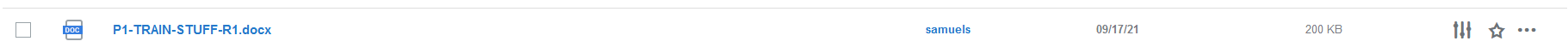 1
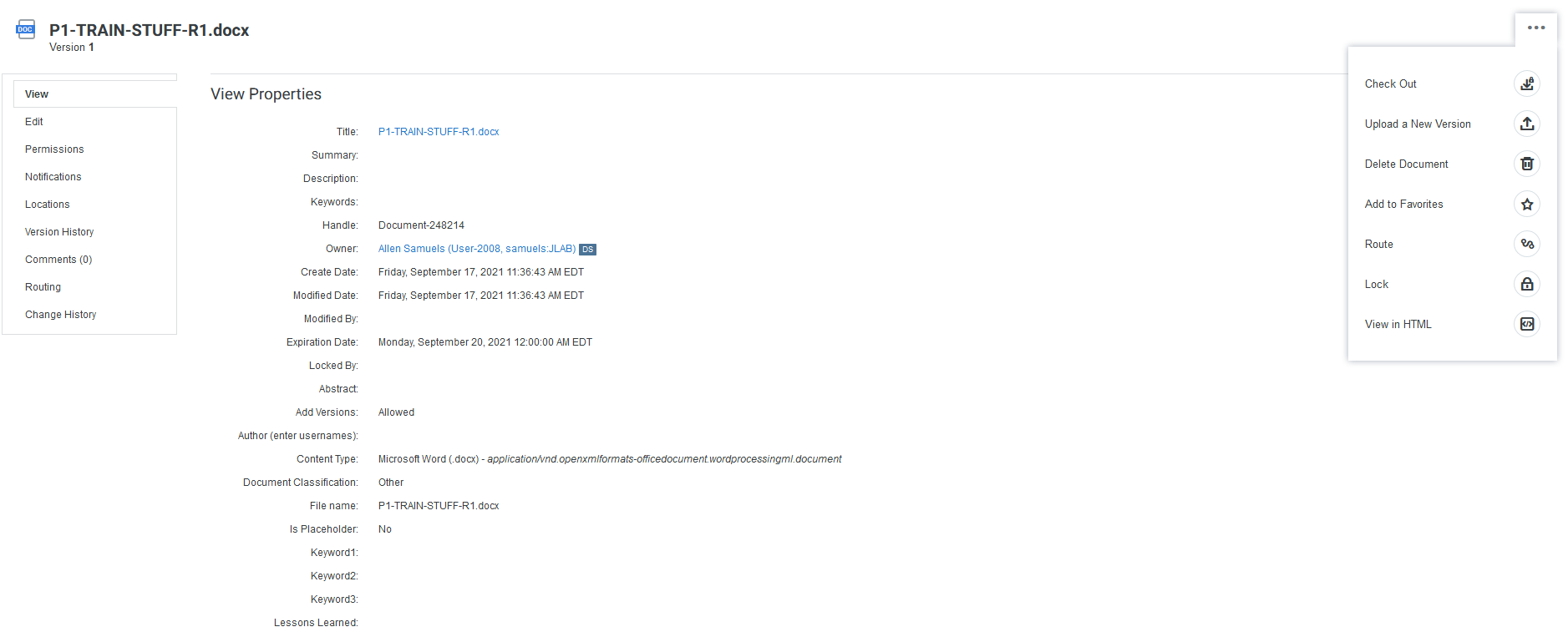 2
Check Approval Status Cont.
Open the link to check who has approved or disapproved and who has not.
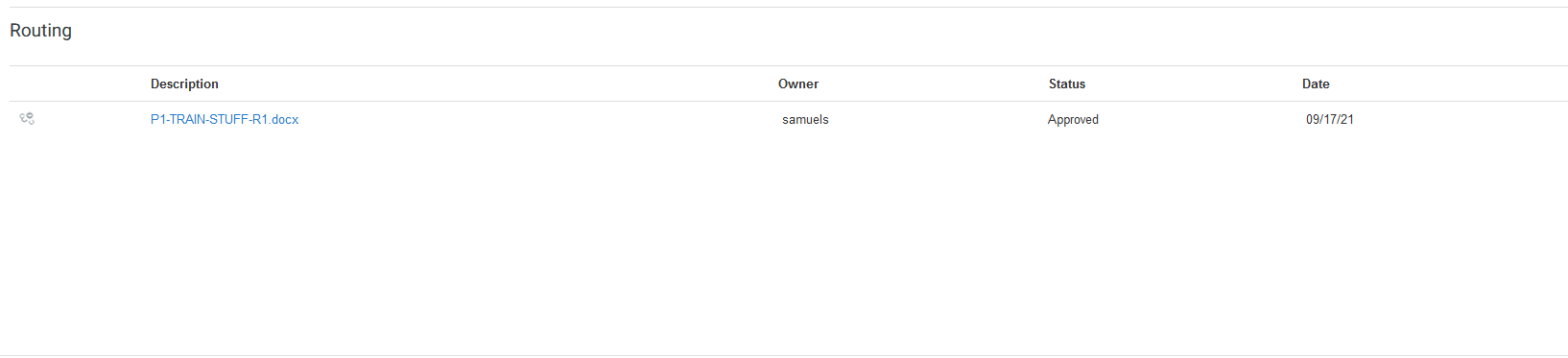 3
Overdue Documents and What Happens
When a Traveler or Procedure is overdue, an email will be sent to the approvers
The Project Coordinator will be notified by the Document Coordinator if necessary
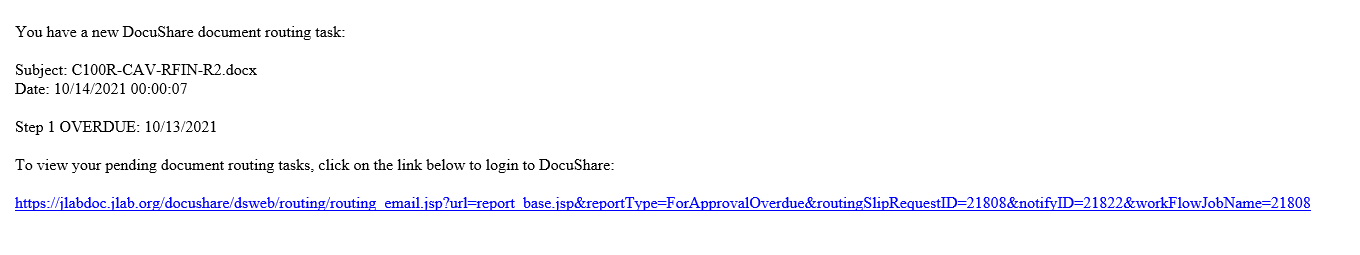 Disapproved Travelers
If a traveler is disapproved, an email will be sent out to the approvers
Once corrections are made, the approval process will be restarted
Use the version routed to the approvers when making revisions
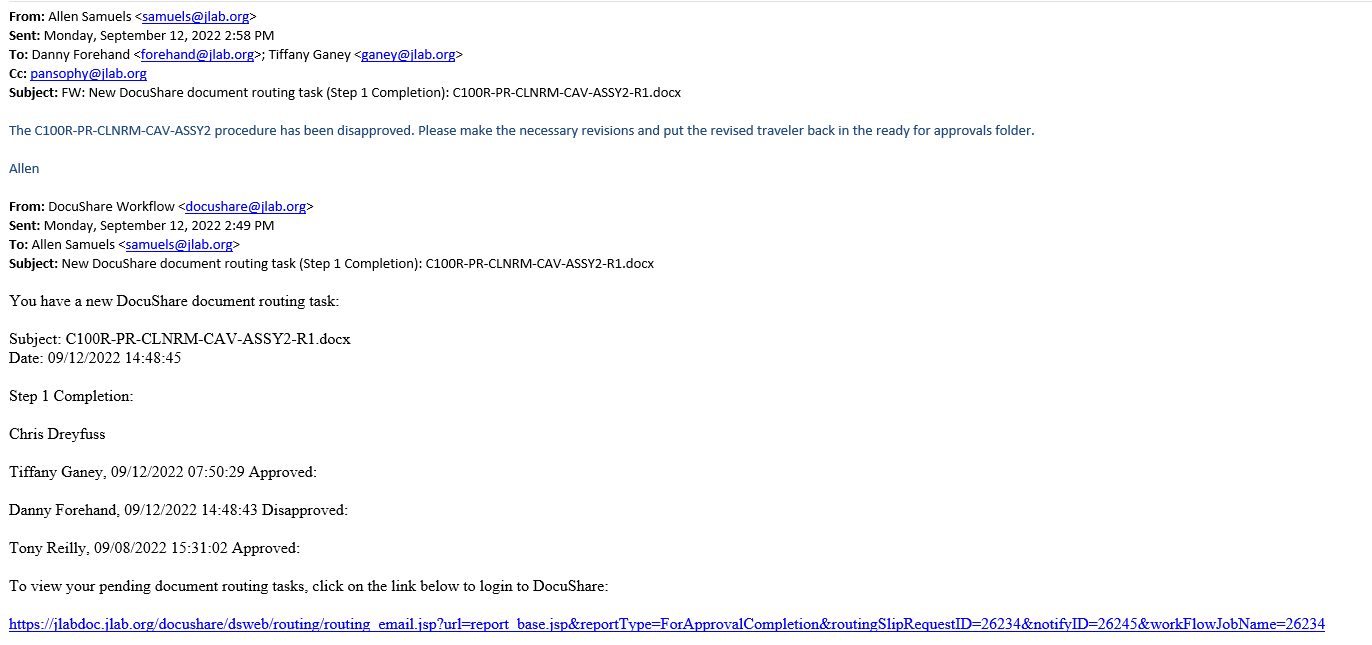 Approved and Uploaded to Pansophy
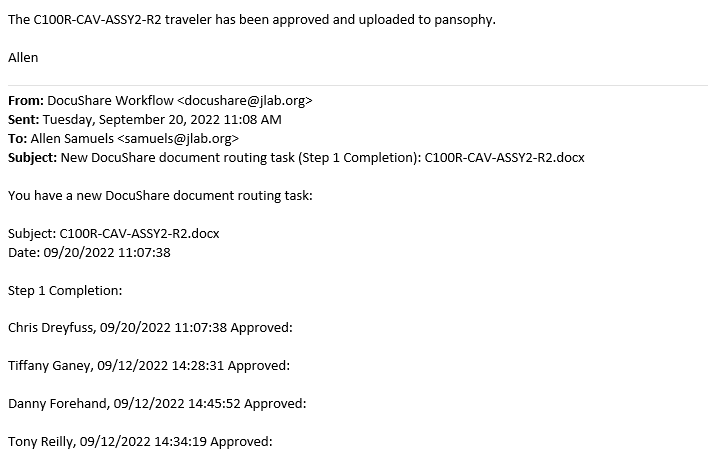 When a traveler is approved and in pansophy, an email will be sent out to the approvers
Traveler files are uploaded to the project's Approved Travelers folder for review and use for new revisions
Thank You For Listening
Questions?
Additional questions or concerns can be directed to pansophy@jlab.org